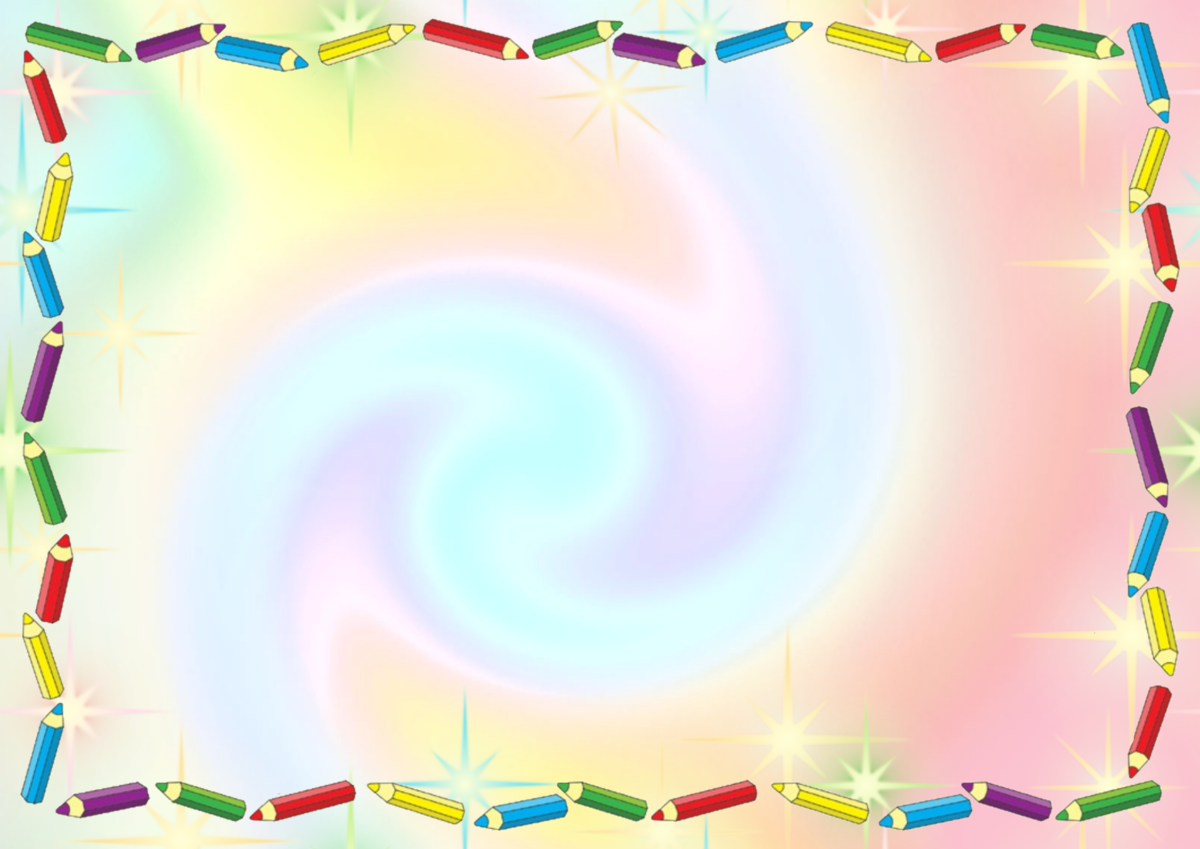 Автономная некоммерческая дошкольная образовательная организация «Алмазик» Детский сад №51 «Улыбка»
Основная  образовательная программадетского сада № 51 «Улыбка»  - филиала АН ДОО «Алмазик»
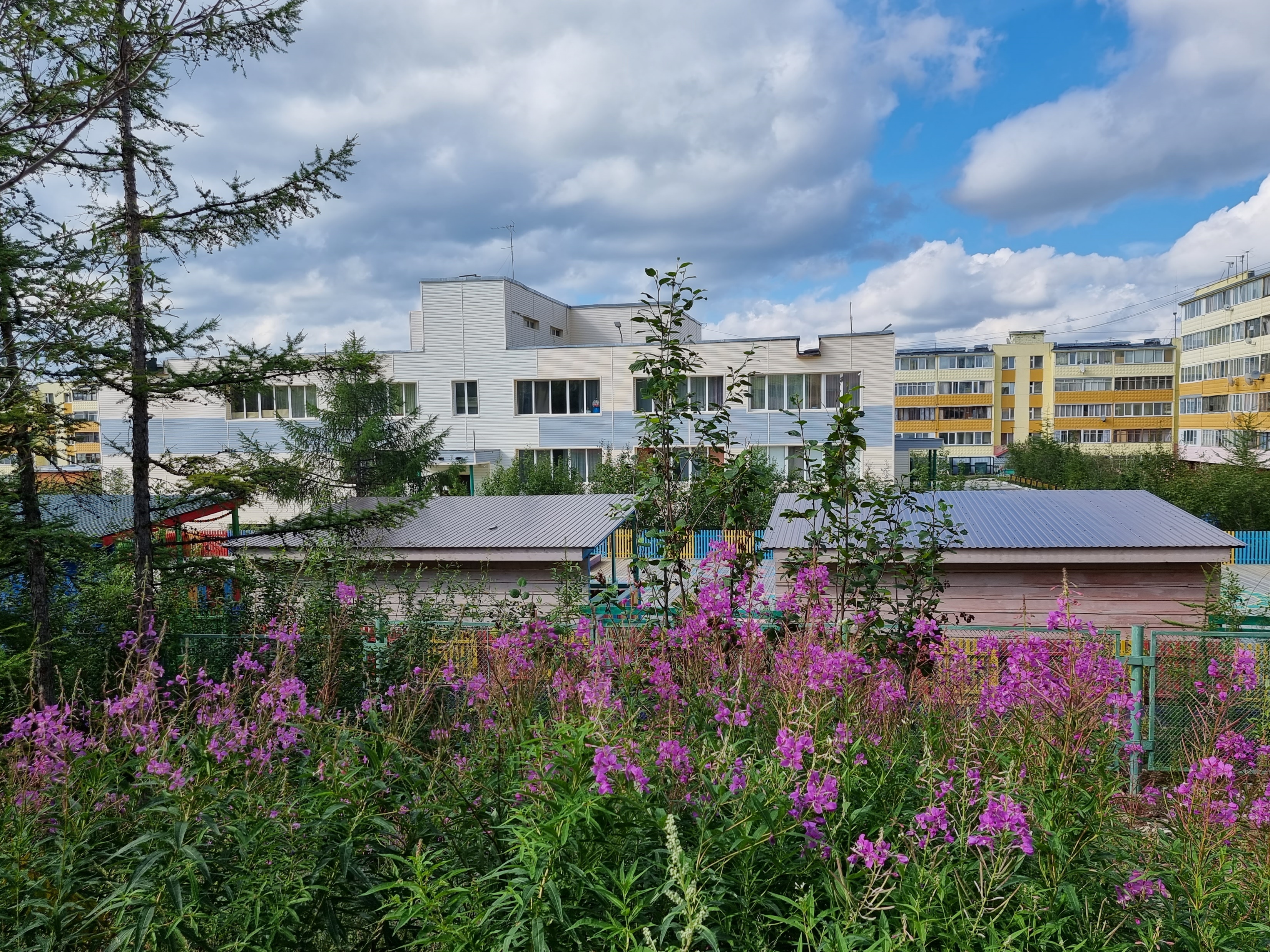 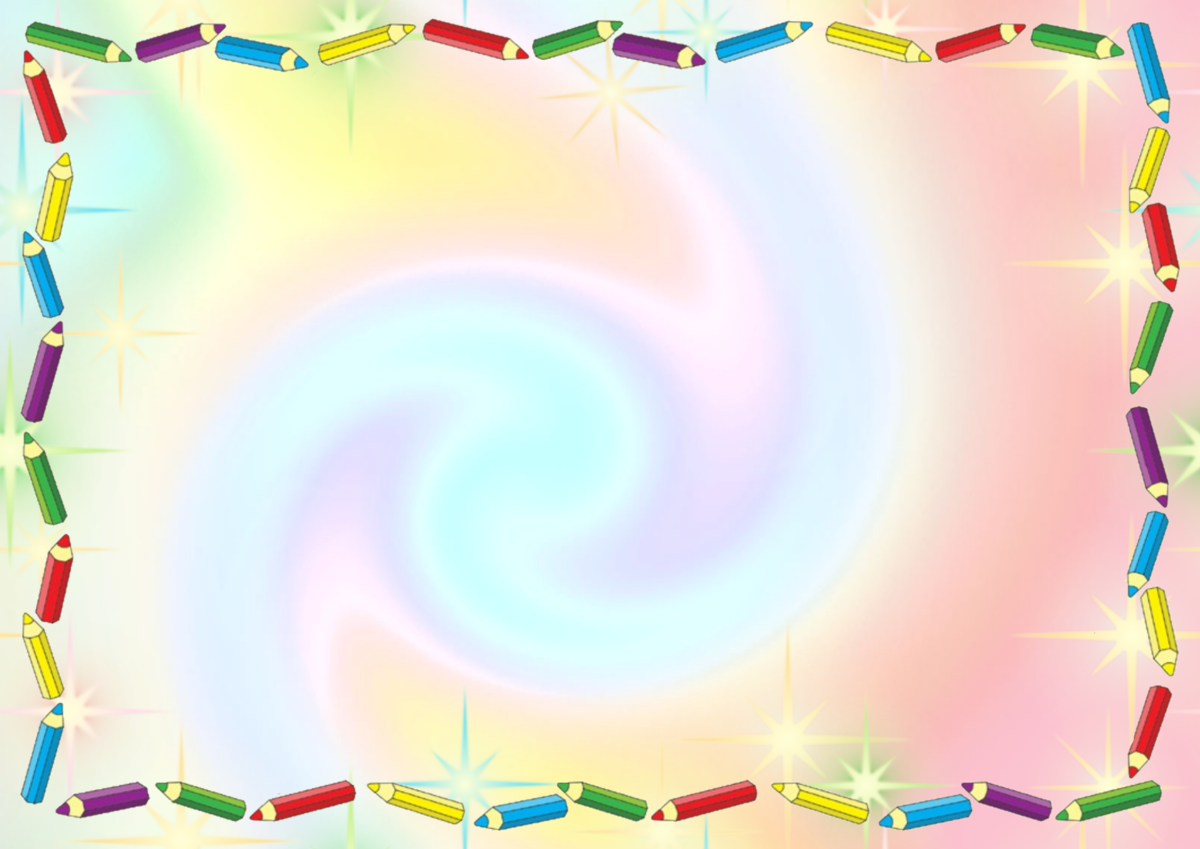 В детском саду функционирует 8 групп общеразвивающей направленности 
Ежегодный контингент детей определяется социальным заказом родителей воспитанников
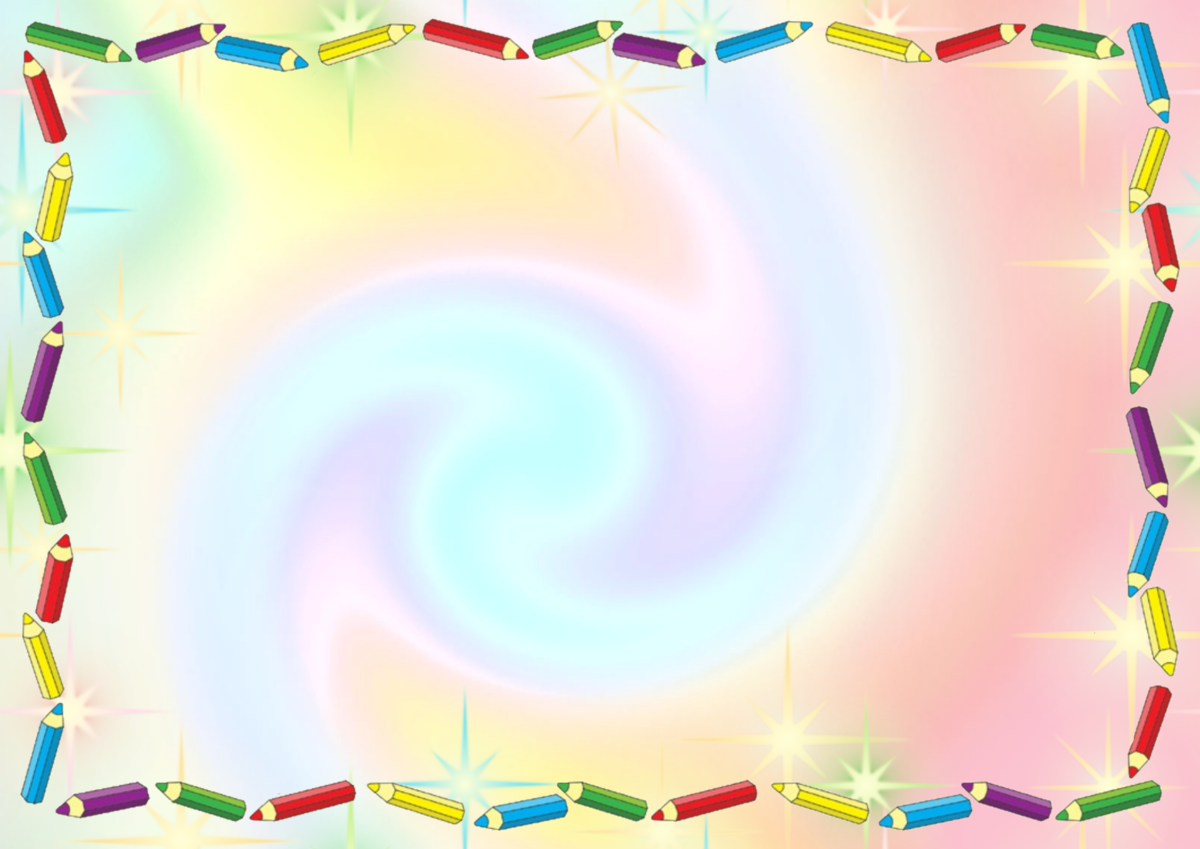 Для реализации Основной образовательной программы в детском саду имеется:
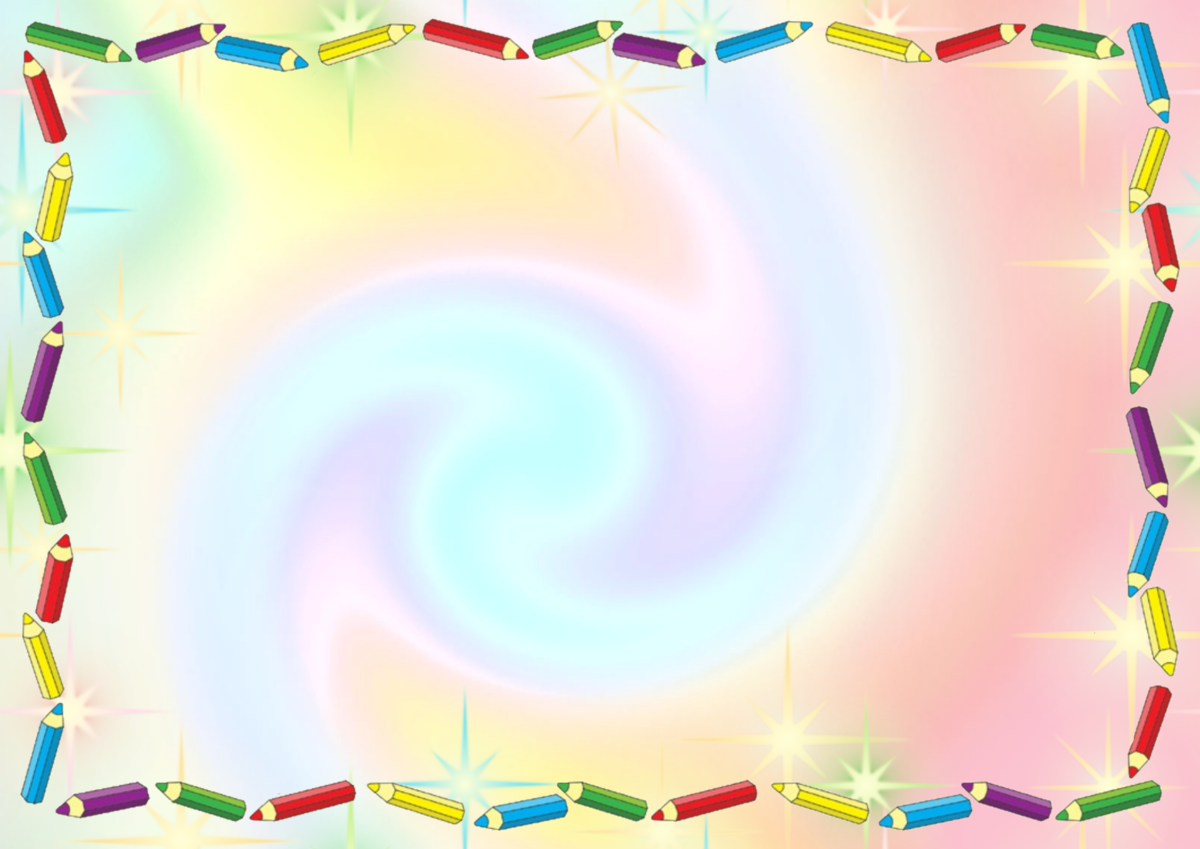 Основная образовательная программа расcчитана на воспитанников от 1,5 до 8 лет с учётом их возрастных , индивидуальных  и психологических возможностей по основным направлениям развития.
Адаптация к условиям детского сада осуществляется согласно адаптационного режима и индивидуального подхода к каждому воспитаннику.
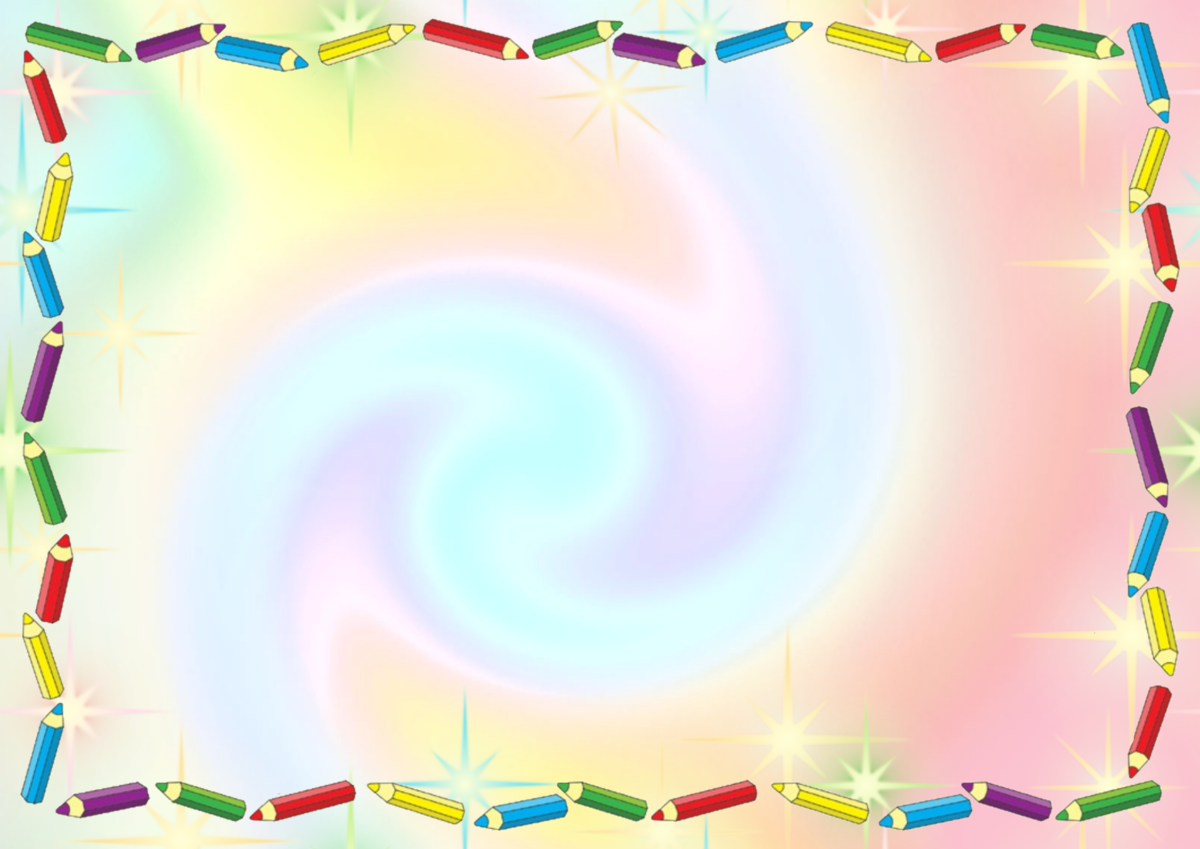 Основная образовательная программа 
детского сада № 51 «Улыбка» 
                           разработана в соответствии с требованиями:
                              Федерального государственного образовательного 
                               стандарта, утвержденного приказом Минобрнауки от
                                17.10.2013 № 1155.
                              Федеральной образовательной программы дошкольного    
                               образования), утвержденной приказом
                              Минпросвещения от  25.11.2022 № 1028 .
	Основная образовательная программа включает в себя учебно-методическую документацию, в состав которой входят рабочая программа воспитания, режим и распорядок дня дошкольных групп, календарный план воспитательной работы.
Единая образовательная среда детского сада создает основу для преемственности уровней дошкольного и начального общего образования.
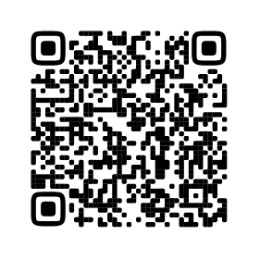 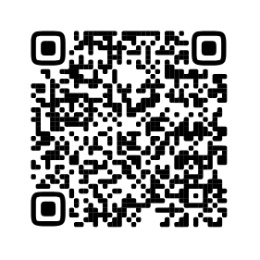 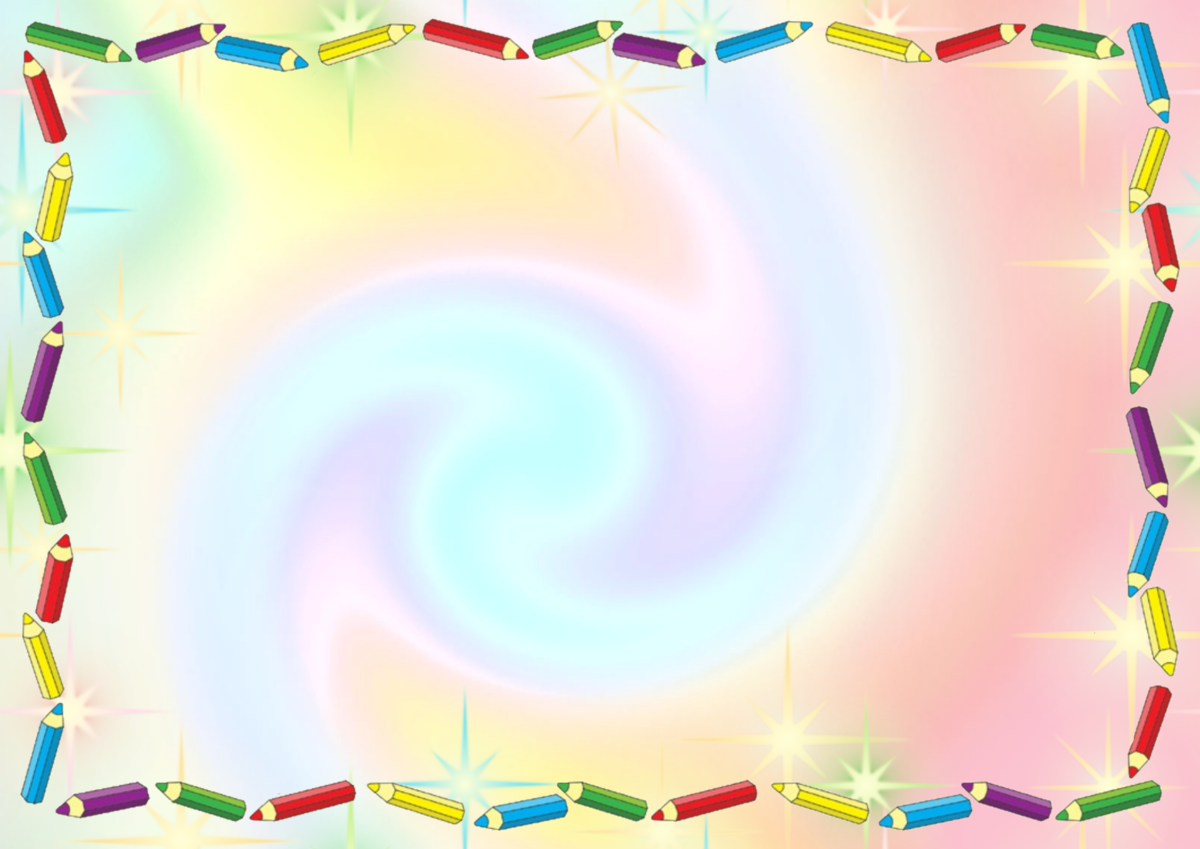 ООП состоит из обязательной части и части, формируемой участниками образовательных отношений. Обе части являются взаимодополняющими и необходимыми с точки зрения реализации требований ФГОС ДО.
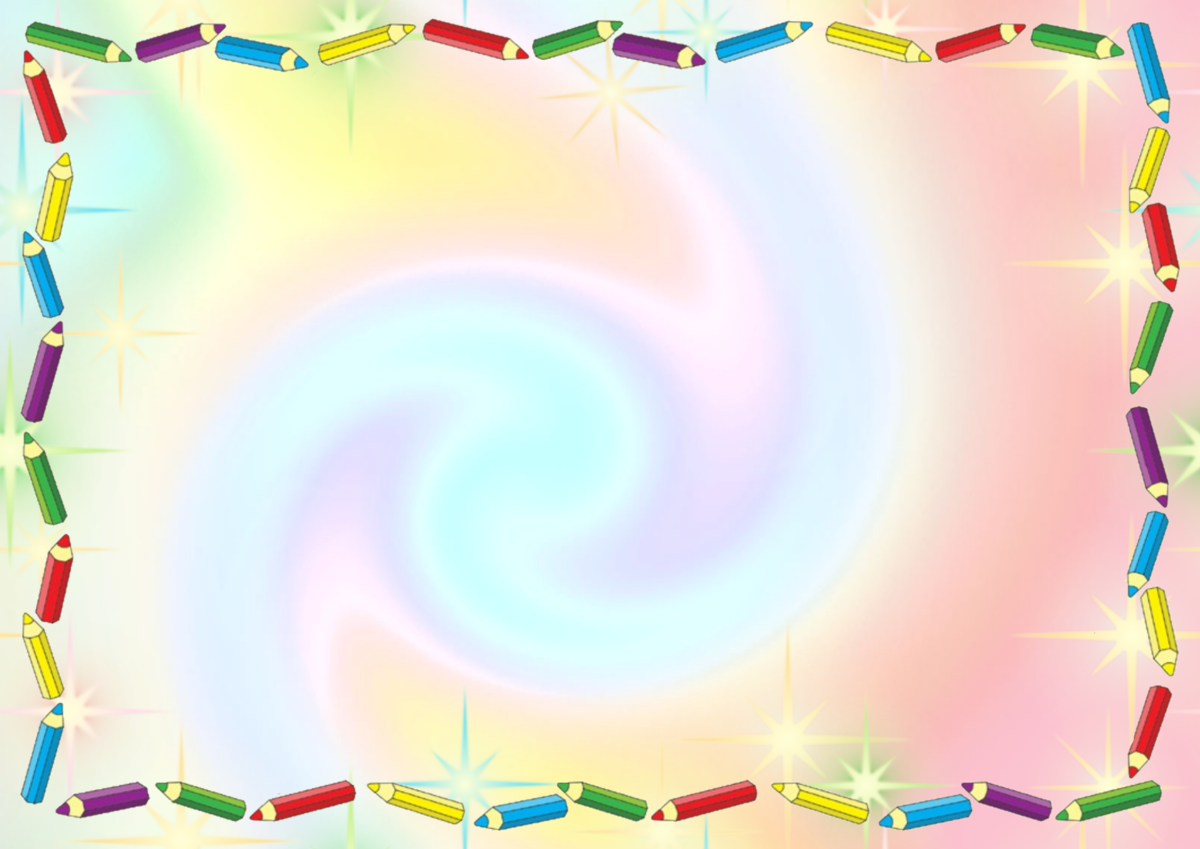 Цель Основной образовательной программы:
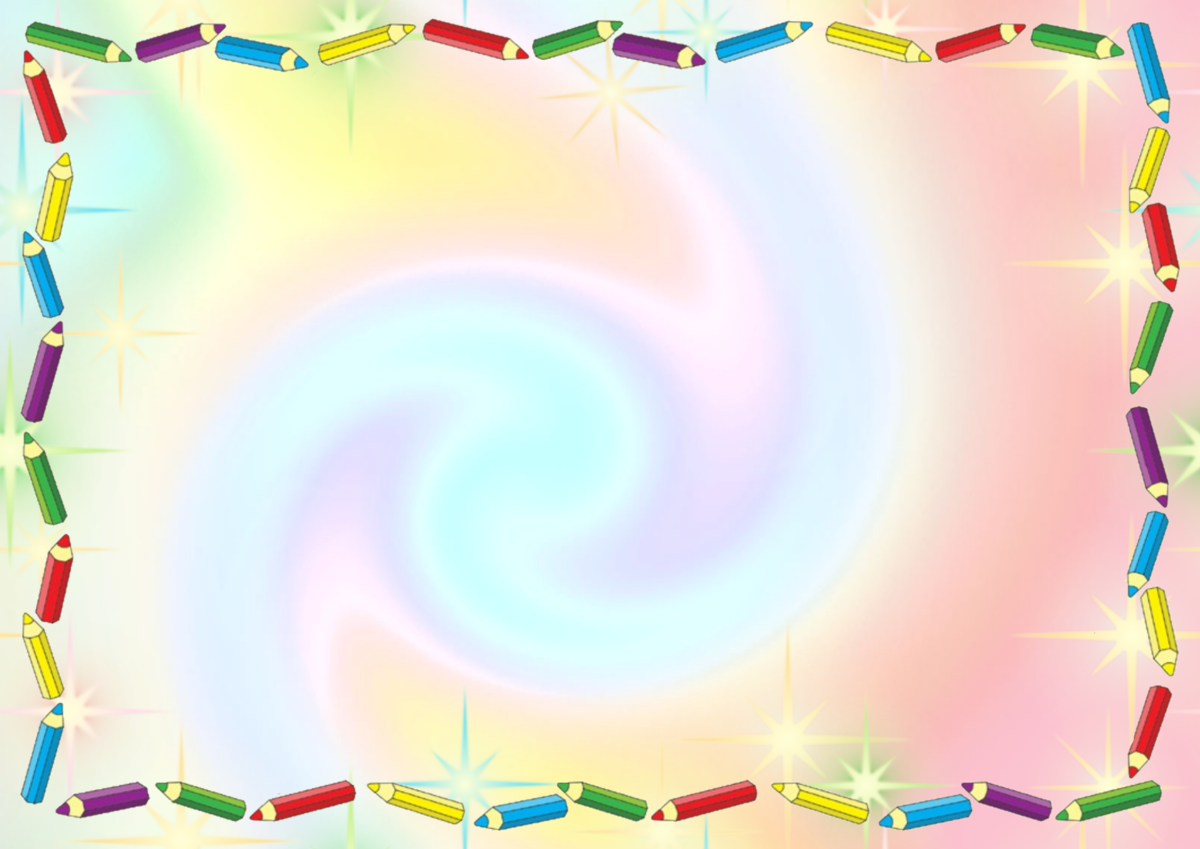 Основные направления воспитательной работы:
Приоритетные направления воспитательной работы в части, формируемой участниками образовательных отношений:
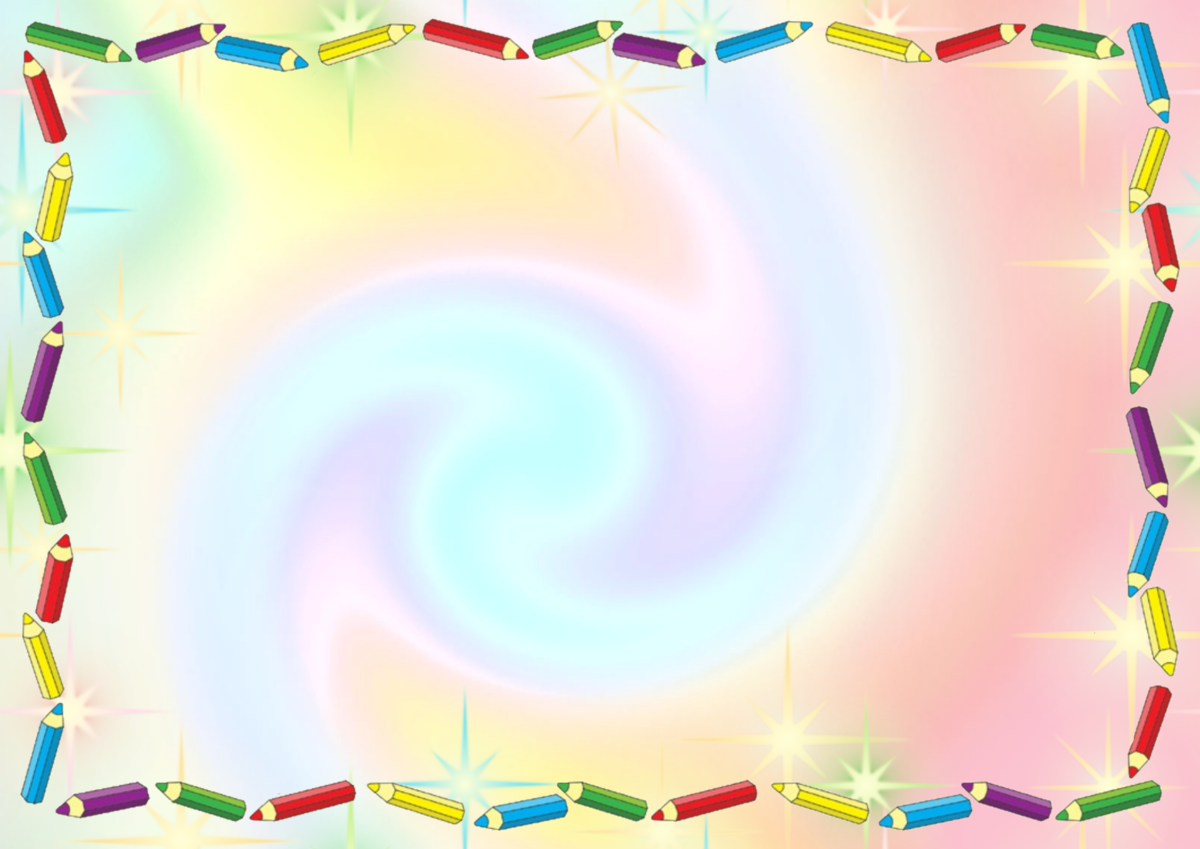 Взаимодействие с семьями воспитанниковПроведение    массовых     мероприятий при не благоприятной эпидемиологической обстановке возможно только в дистанционном формате. (WhatsApp, Zoom, Вконтакте https://vk.com/album-213218724_282569812)
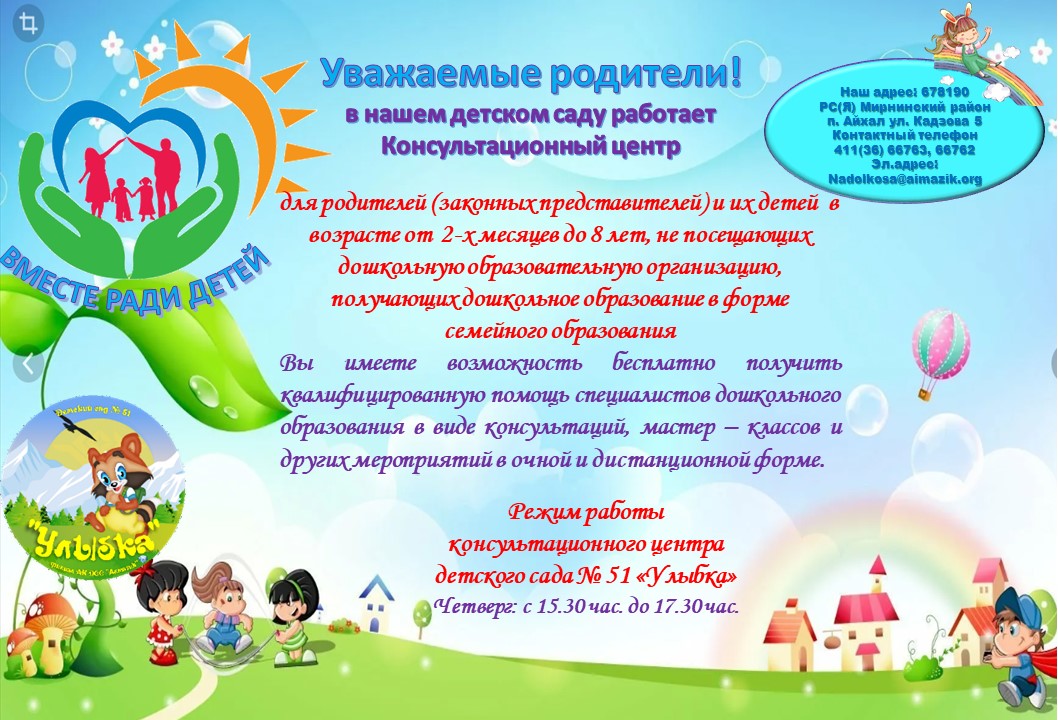 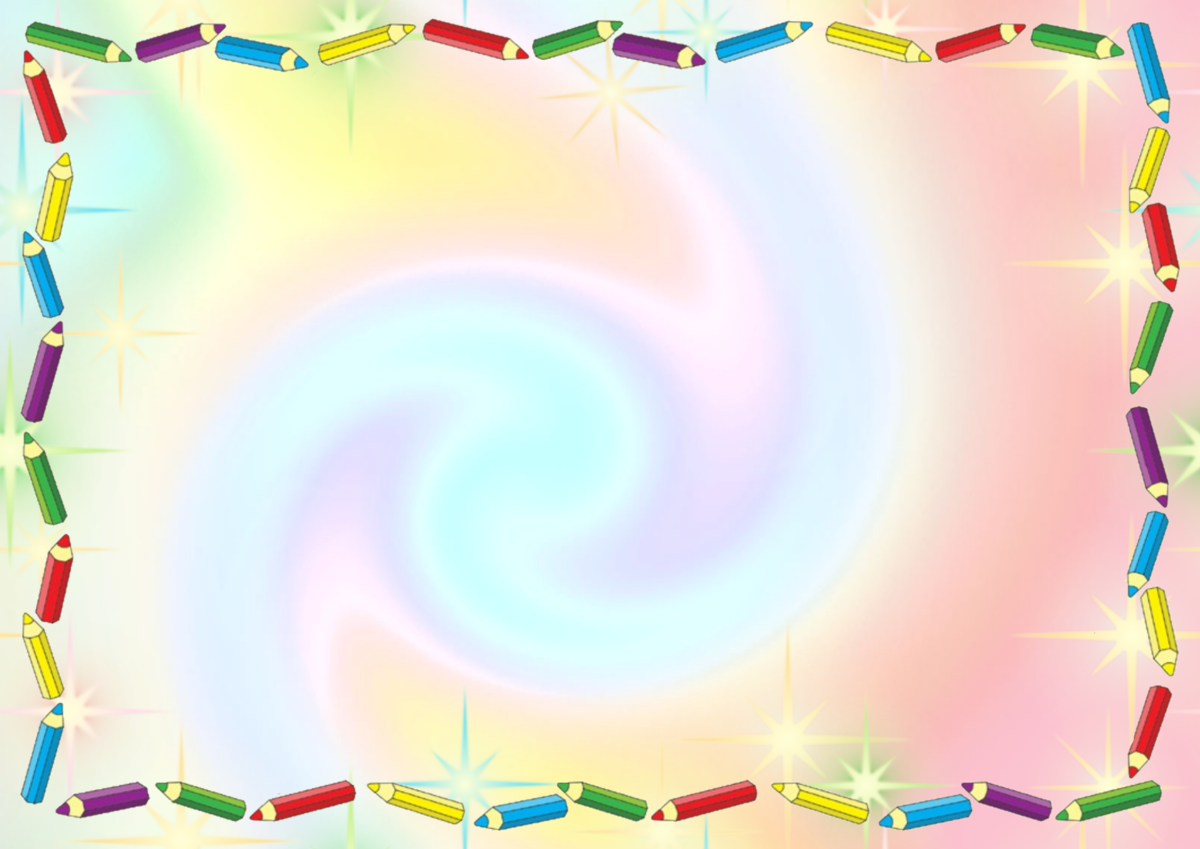 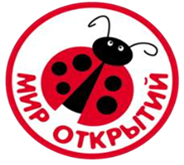 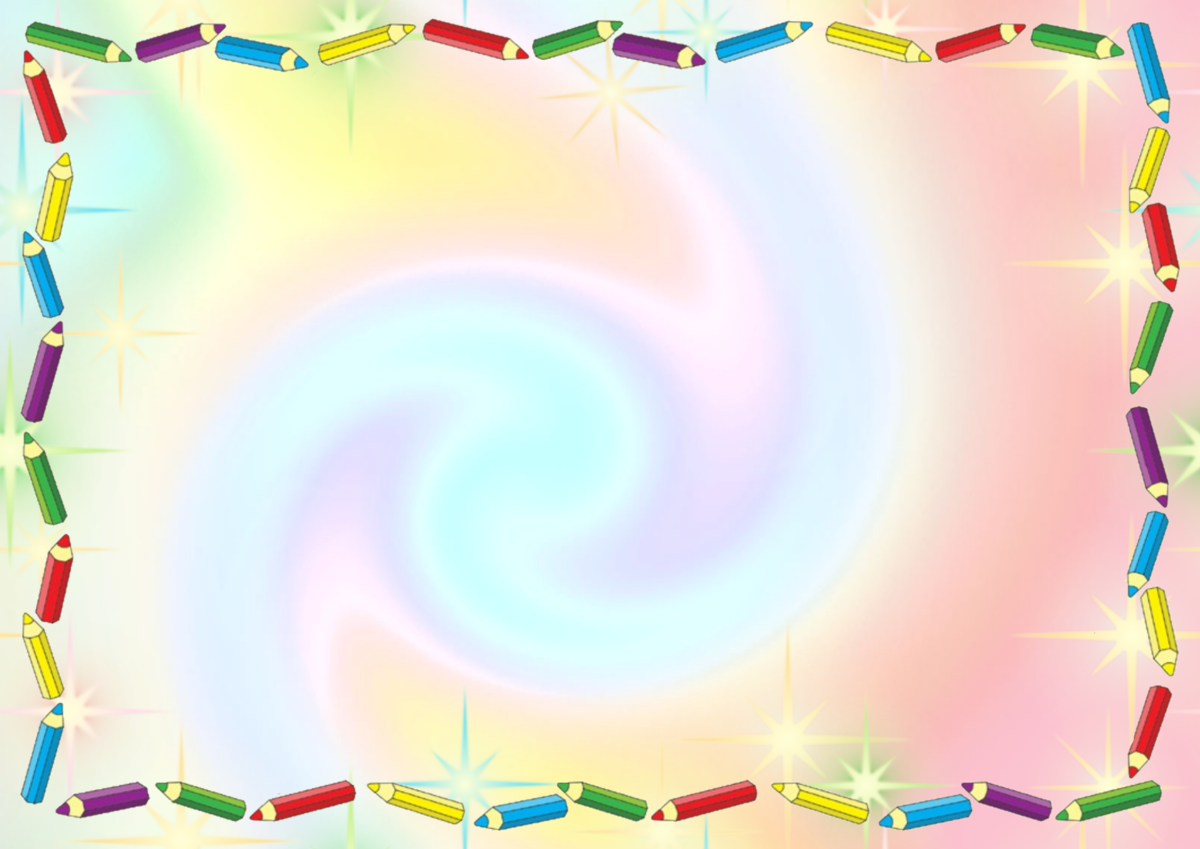 Консультативную помощь вы можете получить:
Заведующий д/с: четверг 15:30- 17.30 
Старший воспитатель: четверг 14:00-16:00
Учитель-логопед: четверг 15:30- 17.30 
Педагог-психолог: четверг 15:30- 17.30
Всегда рады видеть вас в нашем детском саду
Время работы:
7.00- 19.00
Ознакомиться с полной версией  Основной образовательной  программы детского сада можно в кабинетах заведующего и старшего воспитателя.
С 8:00 до 16:00